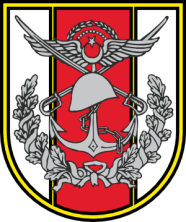 REPUBLIC OF TÜRKİYE
MINISTRY OF NATIONAL DEFENCE
GENERAL STAFF
BUREAU FOR INTERNATIONAL LANGUAGE CO-ORDINATION (BILC)
ANNUAL CONFERENCE, 2023
TÜRKİYE
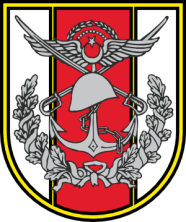 REPUBLIC OF TÜRKİYE
MINISTRY OF NATIONAL DEFENCE
GENERAL STAFF
BILC CONFERENCE 2023, TÜRKİYE
DATE: May, 2nd or 3rd Week (TBC)

VENUE: Army Language School, 	     Kartal/İstanbul (TBC)

THEME: TBD
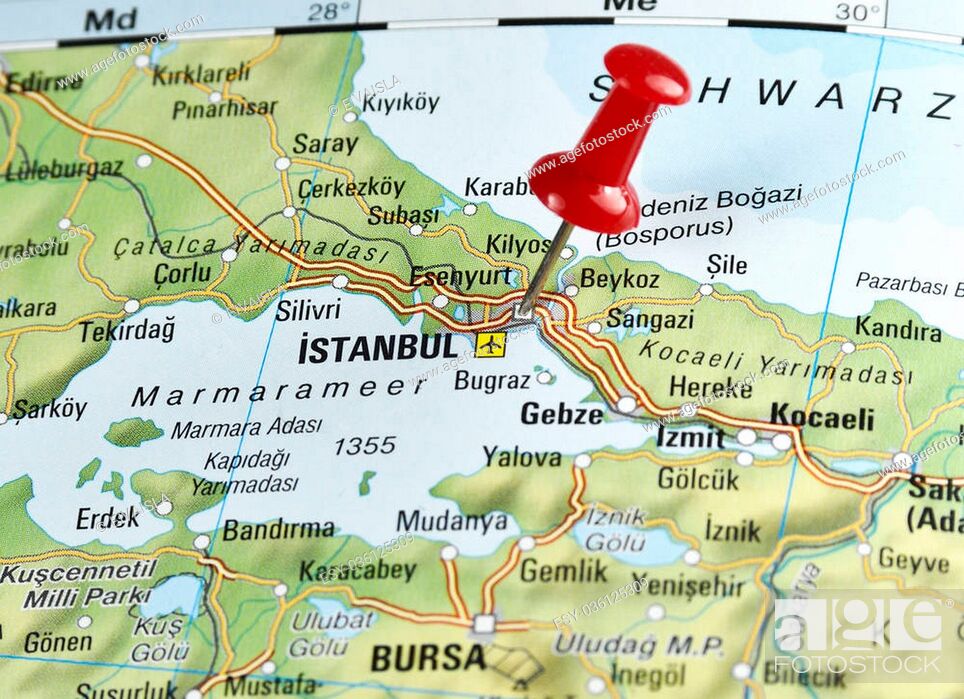 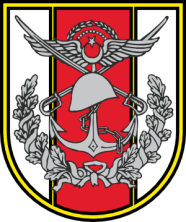 REPUBLIC OF TÜRKİYE
MINISTRY OF NATIONAL DEFENCE
GENERAL STAFF
TUKISH ARMY LANGUAGE SCHOOL
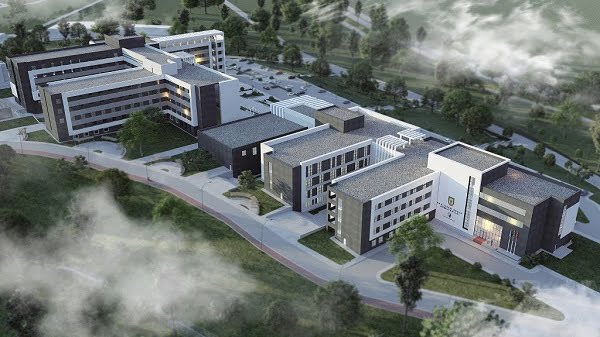 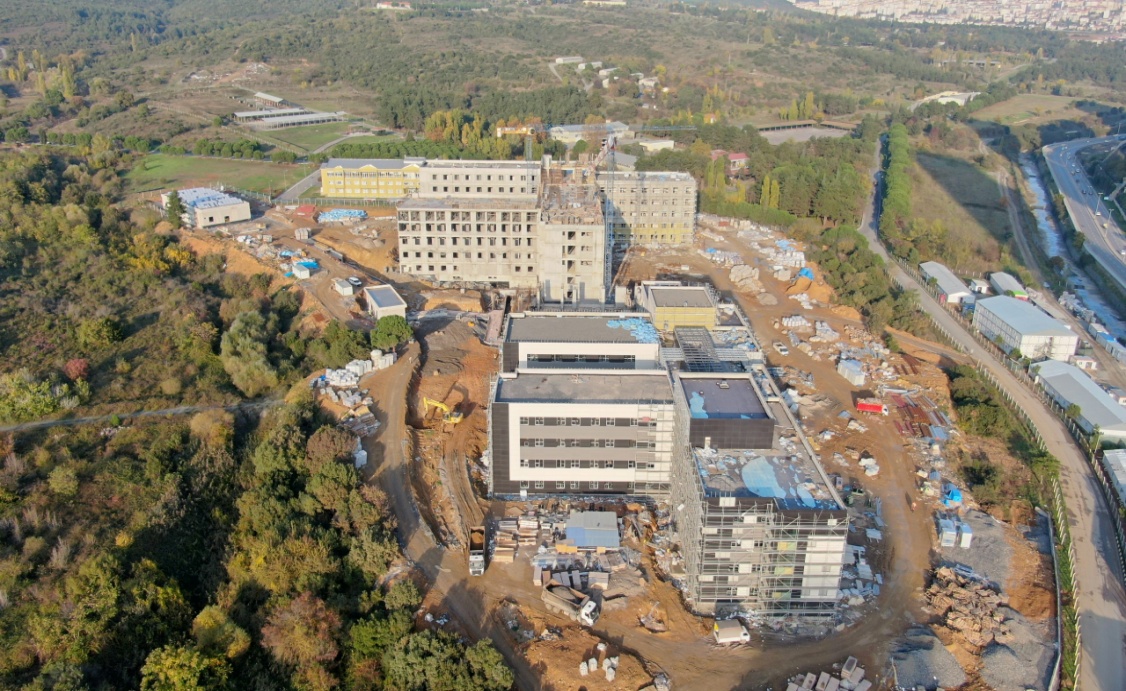 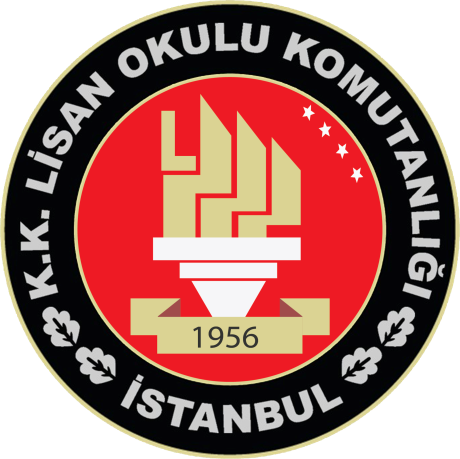 As commanded by Turkish Training and Doctrine Command, Turkish Army Language School has been in service since 1956. It now serves in 12 different languages.
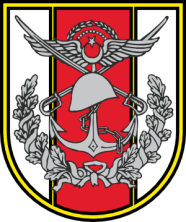 REPUBLIC OF TÜRKİYE
MINISTRY OF NATIONAL DEFENCE
GENERAL STAFF
TUKISH ARMY LANGUAGE SCHOOL ON MAP
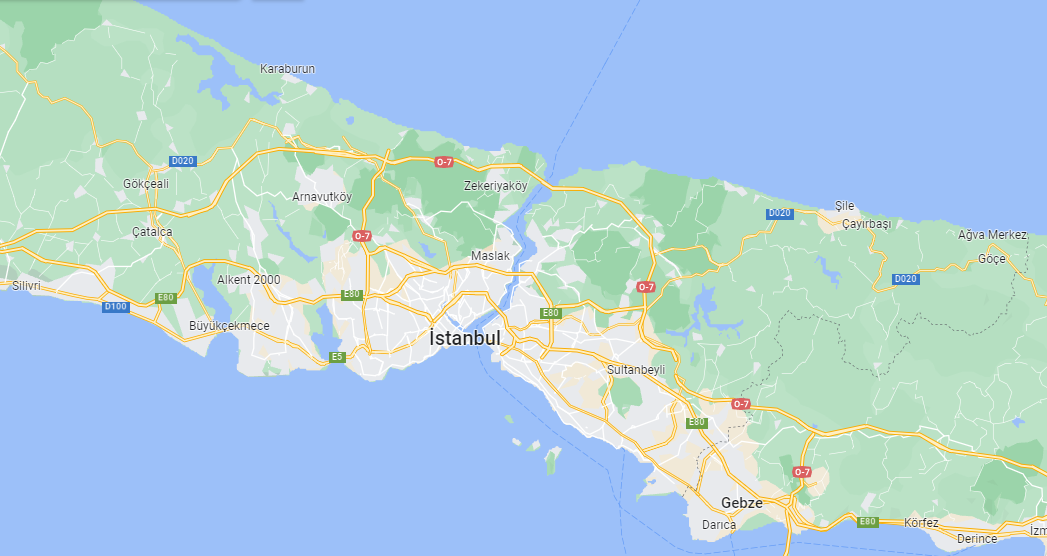 İstanbul Airport
Army Language School
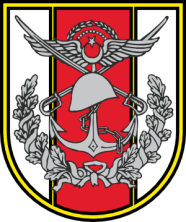 REPUBLIC OF TÜRKİYE
MINISTRY OF NATIONAL DEFENCE
GENERAL STAFF
TUKISH ARMY LANGUAGE SCHOOL ON MAP
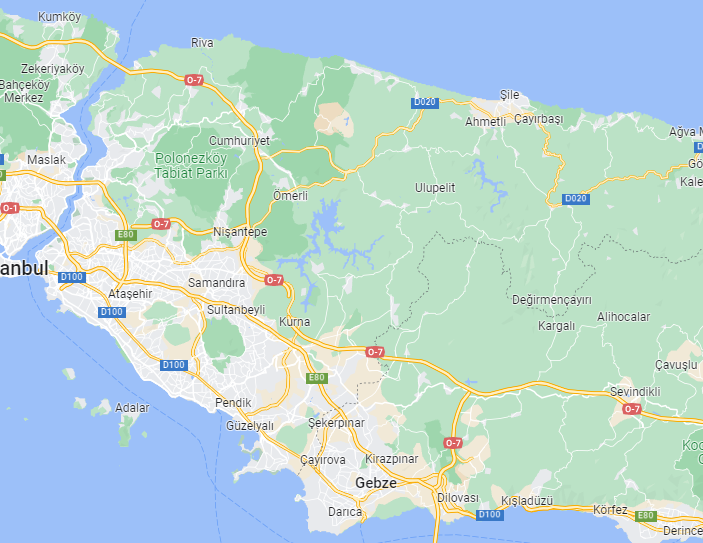 Park Dedeman
Elite World Asia
Days Hotel by Wyndham
Army Language School
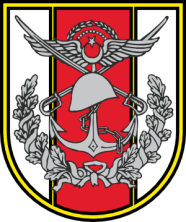 REPUBLIC OF TÜRKİYE
MINISTRY OF NATIONAL DEFENCE
GENERAL STAFF
HOTELS & ACCOMMODATIONS NEARBY
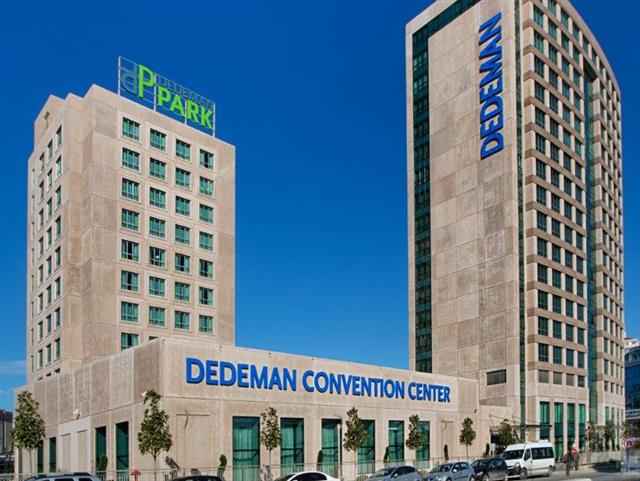 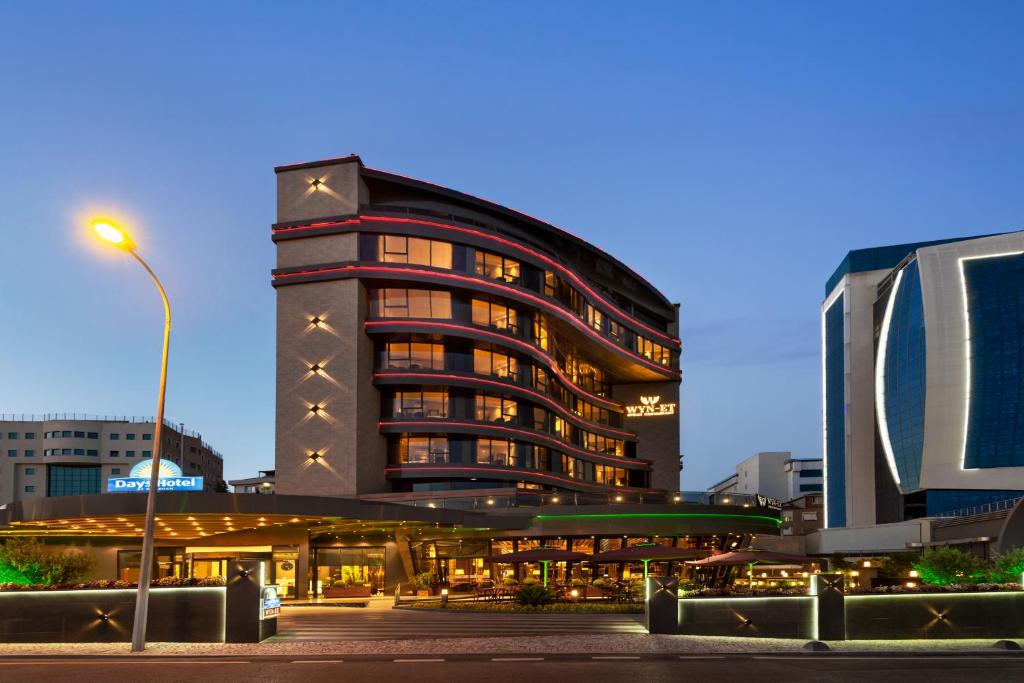 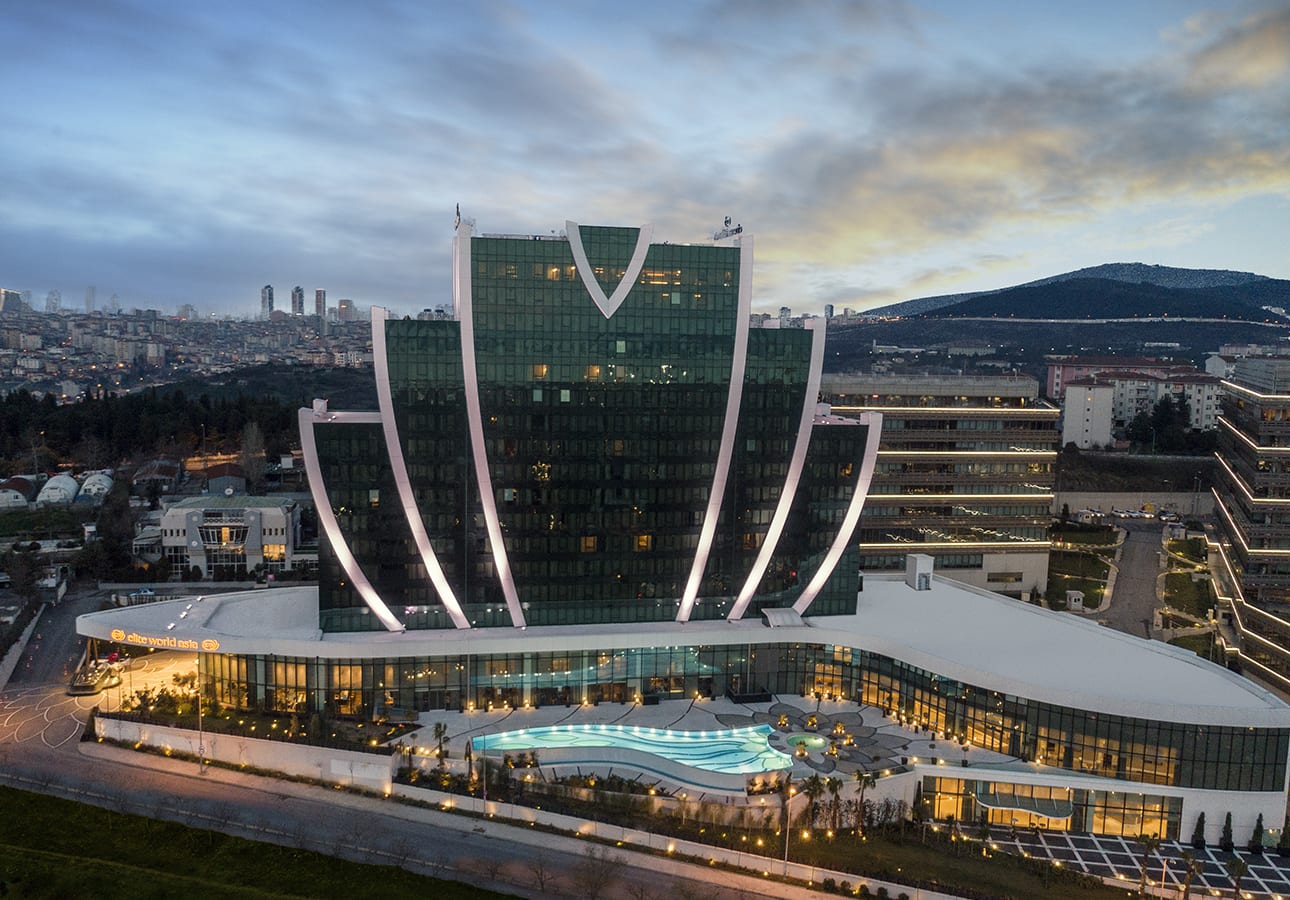 Elite World Asia Hotel
(Maltepe, Istanbul)
Days Hotel by Wyndham
(Maltepe, Istanbul)
Park Dedeman Hotel
(Bostanci, Istanbul)
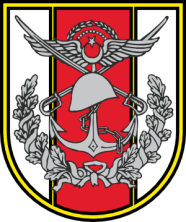 REPUBLIC OF TÜRKİYE
MINISTRY OF NATIONAL DEFENCE
GENERAL STAFF
HOTEL & ACCOMMODATION PRICES
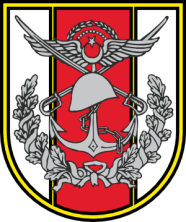 REPUBLIC OF TÜRKİYE
MINISTRY OF NATIONAL DEFENCE
GENERAL STAFF
TOURISTIC PLACES
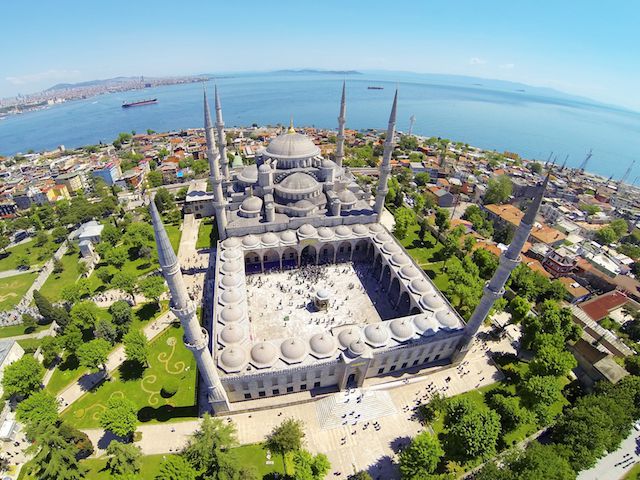 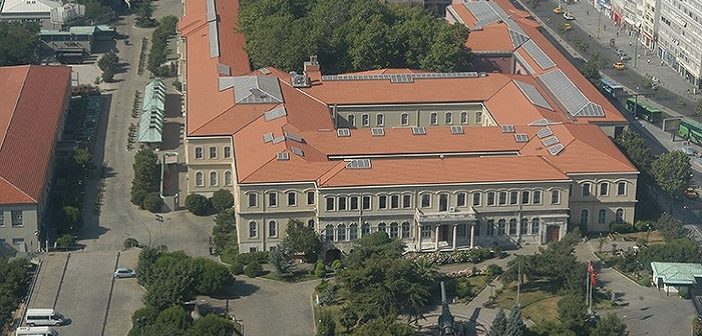 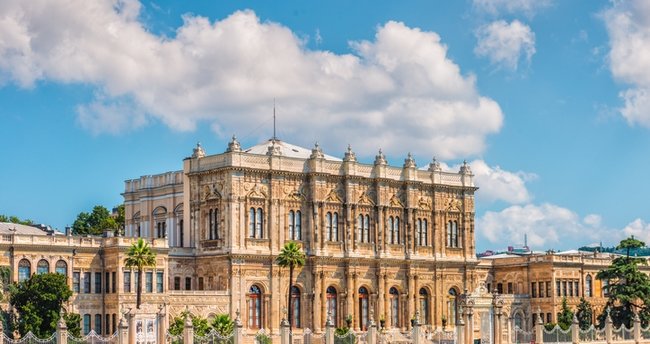 Dolmabahçe Palace
Military Museums
Blue Mosque
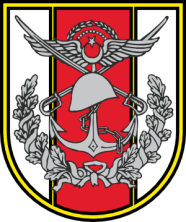 REPUBLIC OF TÜRKİYE
MINISTRY OF NATIONAL DEFENCE
GENERAL STAFF
TOURISTIC PLACES
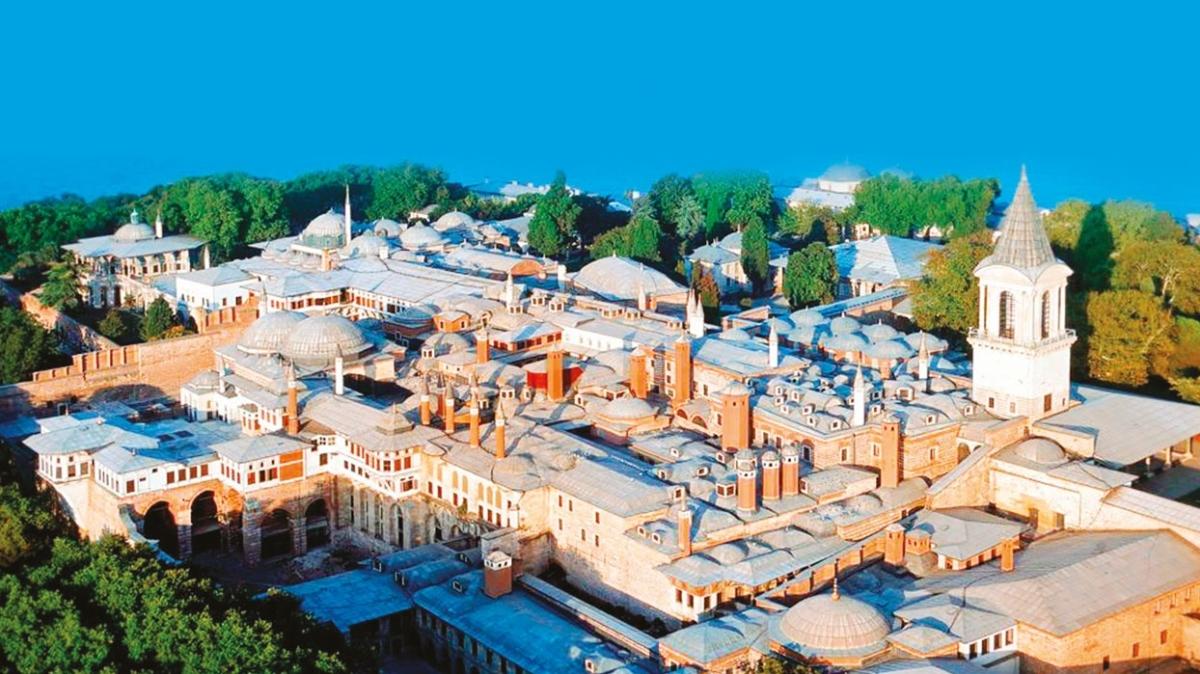 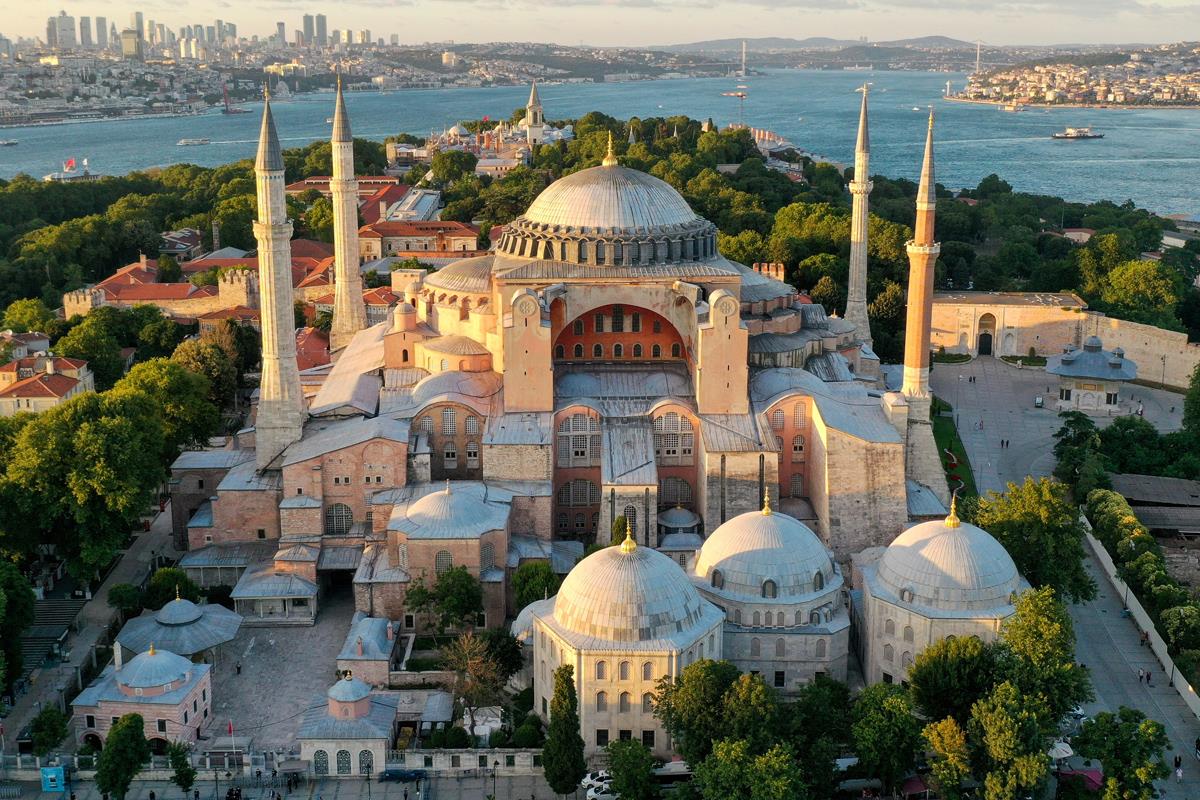 Hagia Sophia
Topkapi Palace
And many more…
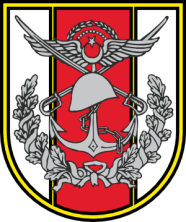 REPUBLIC OF TÜRKİYE
MINISTRY OF NATIONAL DEFENCE
GENERAL STAFF
BOSPHORUS TOUR
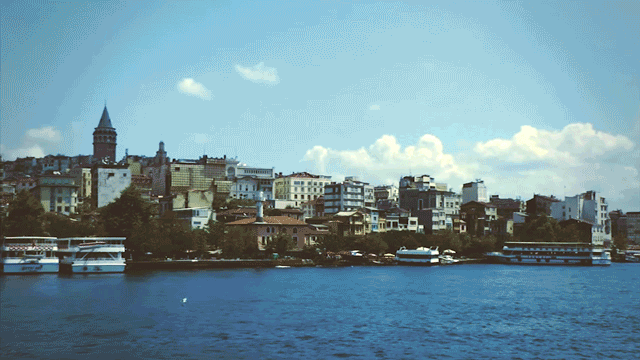 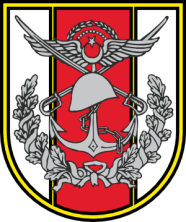 REPUBLIC OF TÜRKİYE
MINISTRY OF NATIONAL DEFENCE
GENERAL STAFF
TÜRKİYE’YE HOŞGELDİNİZWELCOME TO TÜRKİYE